项目三
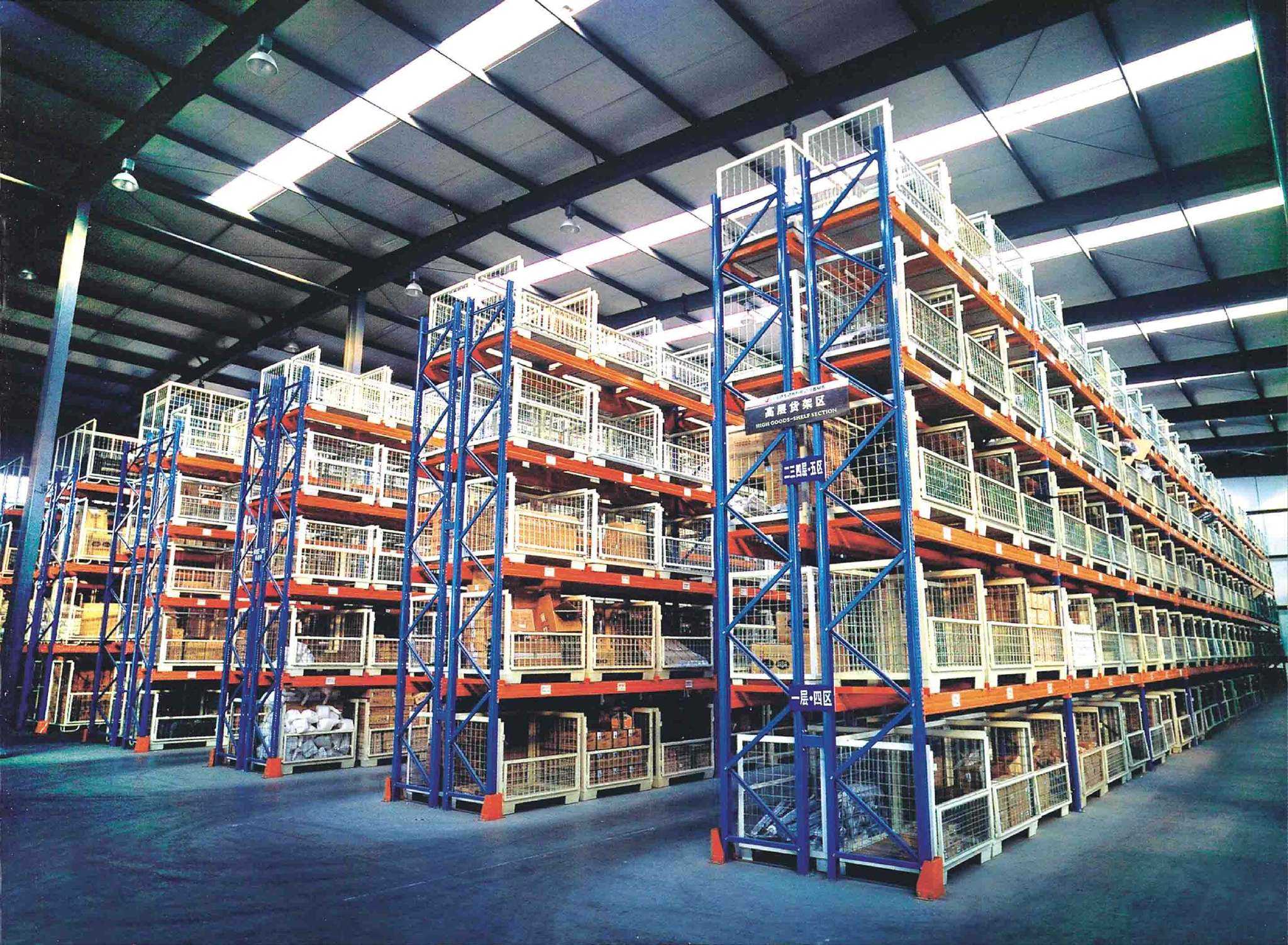 实施出库作业
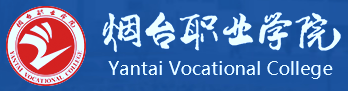 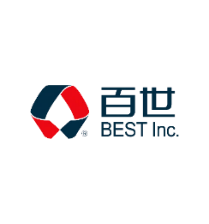 合作企业与技术支持：
ChapterⅢ
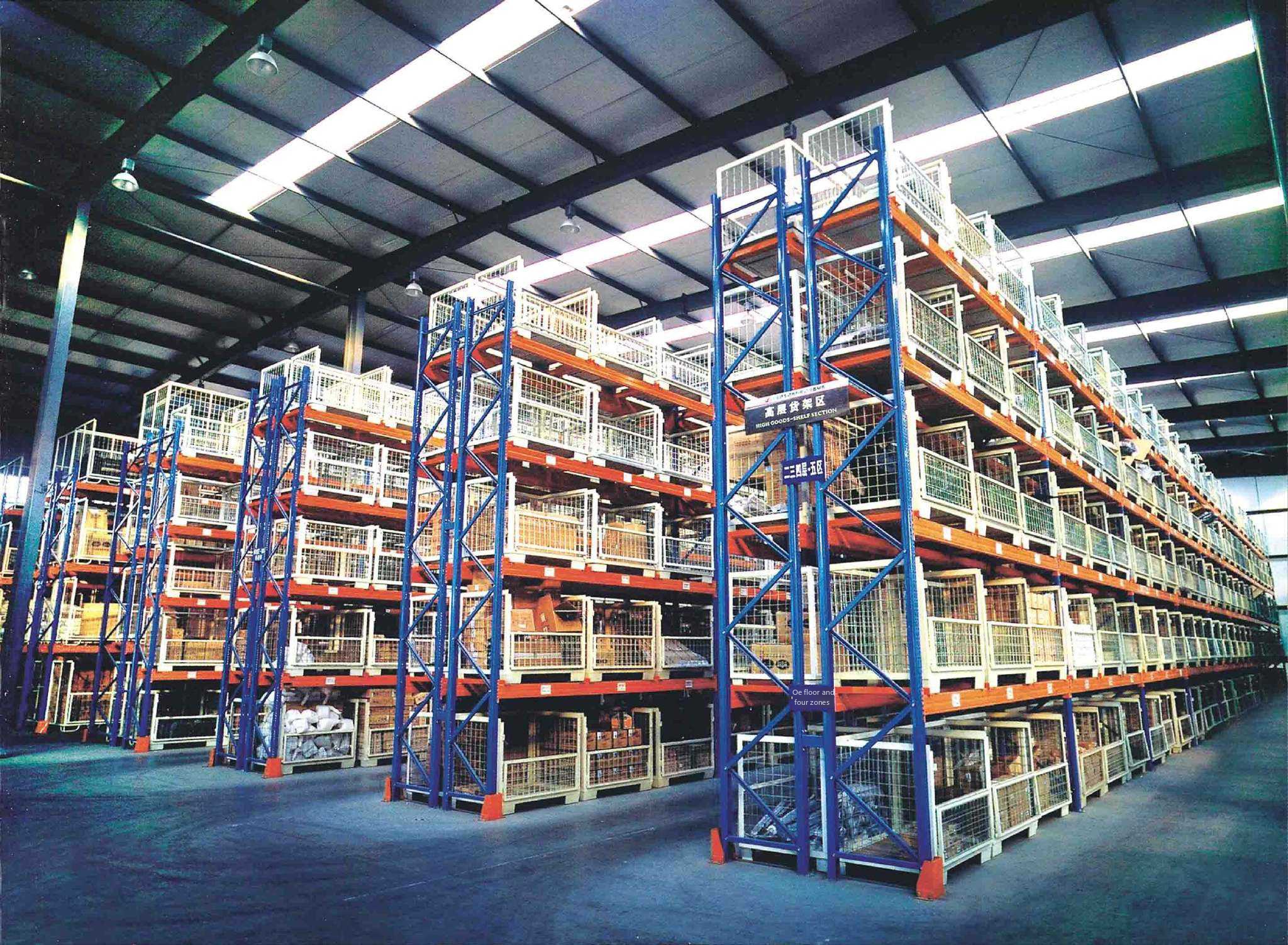 Implementation of Outbound Operations
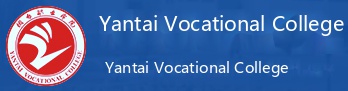 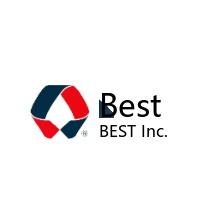 Partner Companies and Technical Support.
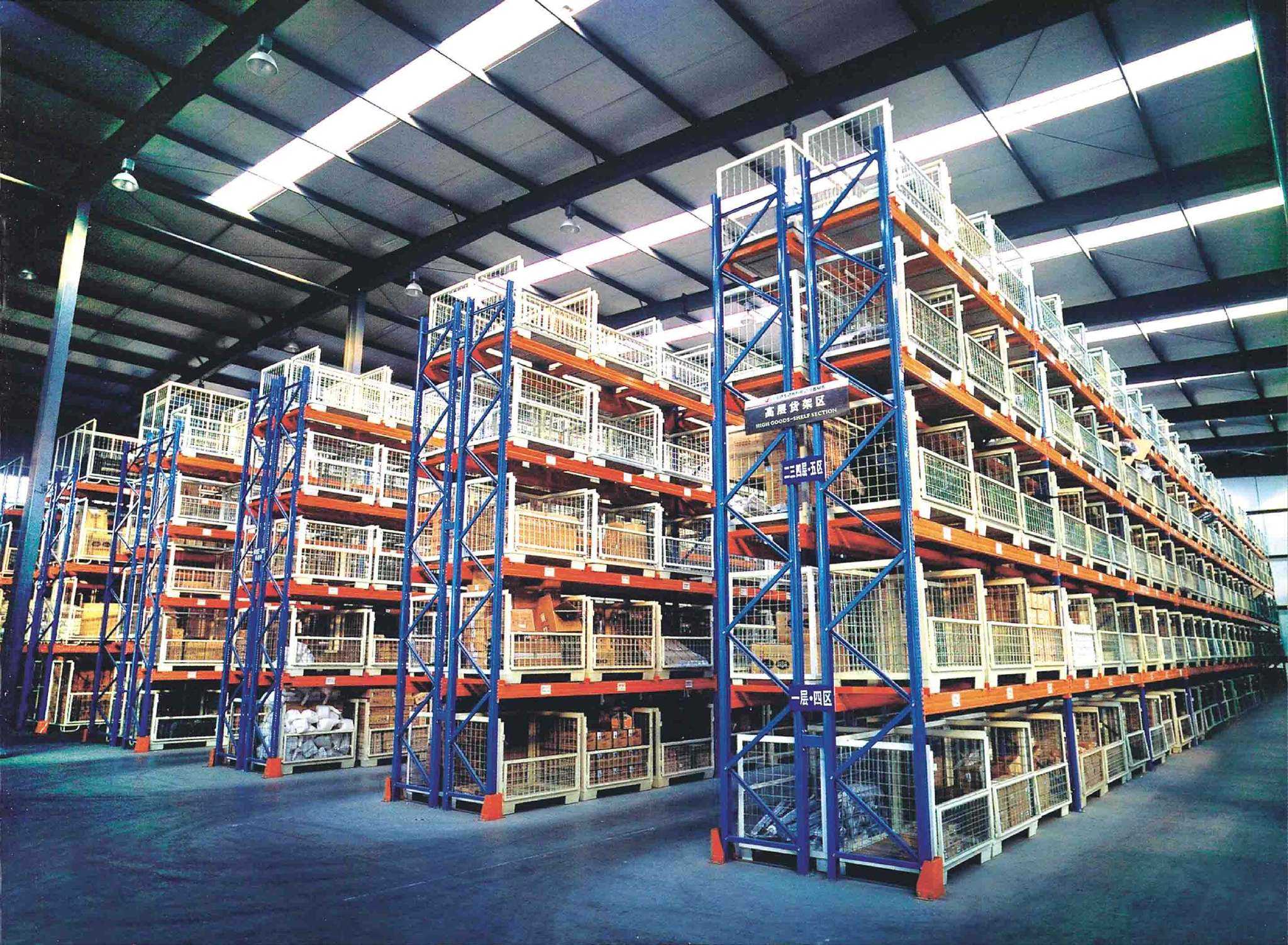 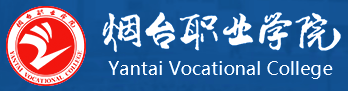 1
出库作业准备
目录
Contents
2
补货作业
拣货作业
3
4
验货作业
5
发运作业
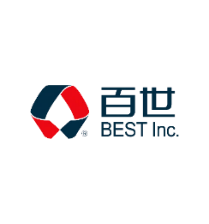 合作企业与技术支持：
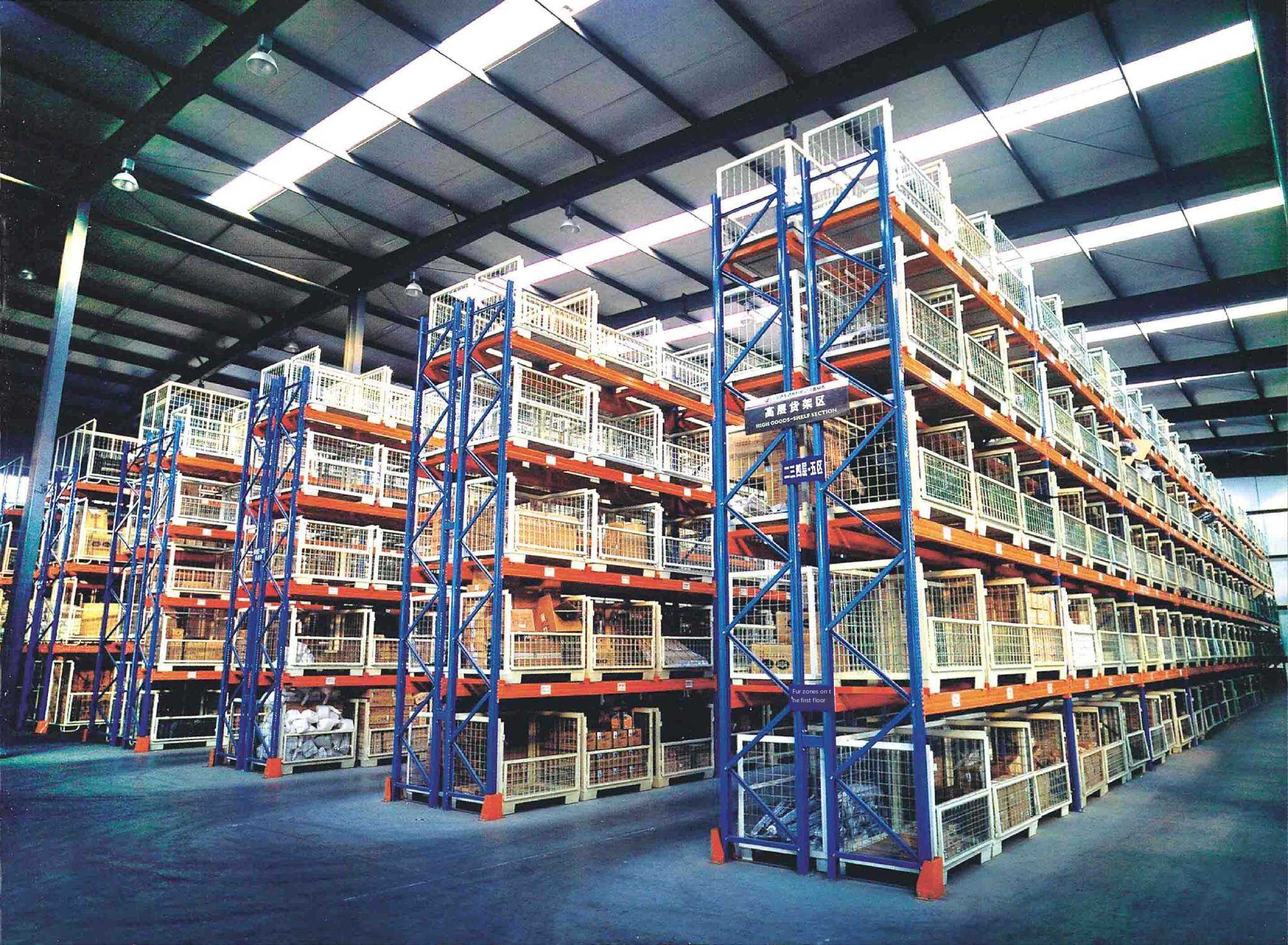 Catalog
1
Preparation of outbound operations
2
Replenishment operations
3
Picking operations
4
Inspection operations
5
Shipping operations
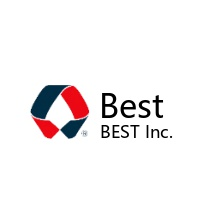 Partner Companies and Technical Support.
作业流程介绍
01
发运作业岗位人员及其职责
The operation process
01
The personnel of the shipping operation and their duties
一、人员职责表
Ⅰ. Schedule of duties of personnel
作业流程介绍
02
发运作业流程
The operation process
02
Shipping operation process
二、发运作业流程图
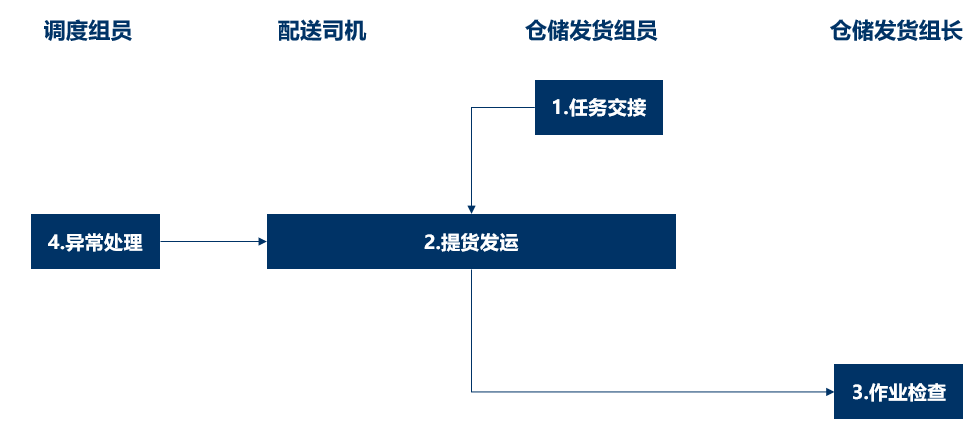 II. Flowchart of shipping operations
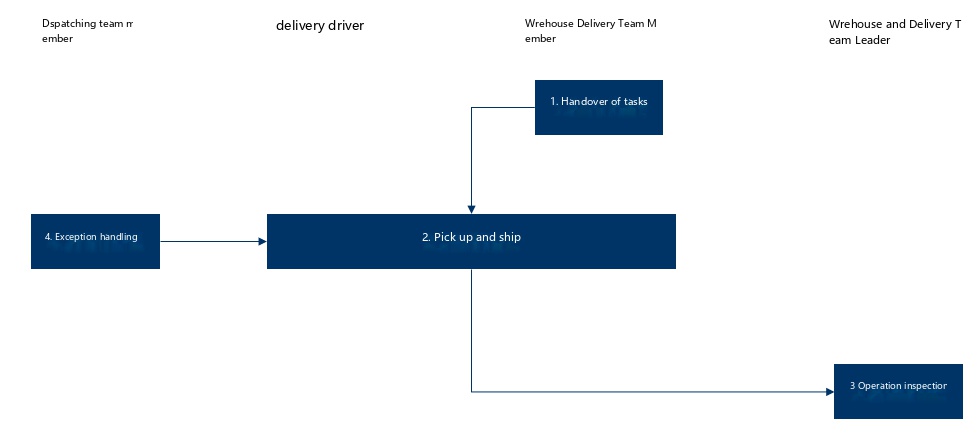 Dispatching Team Member
Delivery Driver
Warehouse Delivery Team Member
Warehouse Delivery Team Leader
作业流程介绍
03
具体实施步骤
The operation process
03
Specific implementation steps
1.任务交接
验货组员验货完成，通知发货组员准备发运。为防止验货遗漏问题，需尽快完成发运，当天完成验货的最迟在第二天上午完成发运。
1. Handover of tasks
When the goods inspection team completes the inspection, the shipping team is notified to prepare for shipment. In order to prevent problems from being missed during the inspection, the shipment should be completed as soon as possible, and if the inspection is completed on the same day, the shipment should be completed by the next morning at the latest.
Figure 1.1
2.提货发运
（1）司机到达仓库后，首先填写“司机登记表”，再进入发货暂存区提货。
（2）司机根据调度指令，到指定月台找到货物，拿取“验货交接单”。
（3）司机清点货物明细，查询实物数量与“验货交接单”是否一致，确认无误后，将货物搬运至仓库出口与发货组员进行复核。
（4）发货组员与司机在仓库出口的发运交接区对照“验货交接单”，复核出库货物，清点箱数。核对一致后，由双方在“验货交接单”上签字。之后发货组员在RF终端完成发货交接（图3.5.2）。
（5）交接完毕后放行，司机将货物拉出仓库，装车并出发送货。
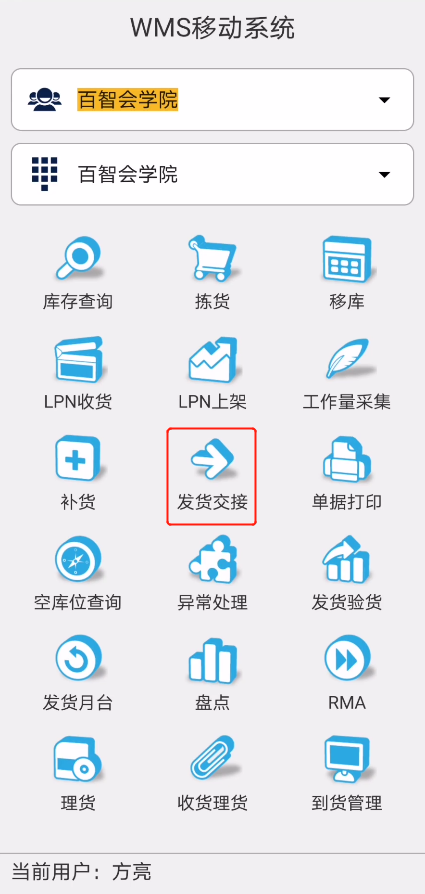 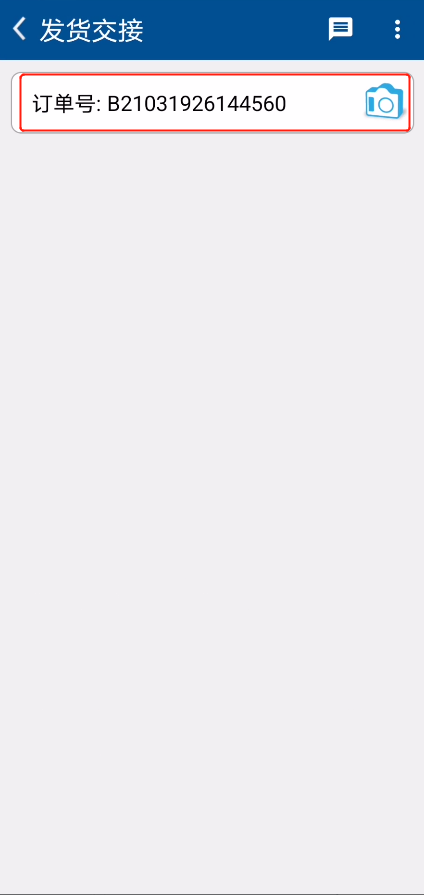 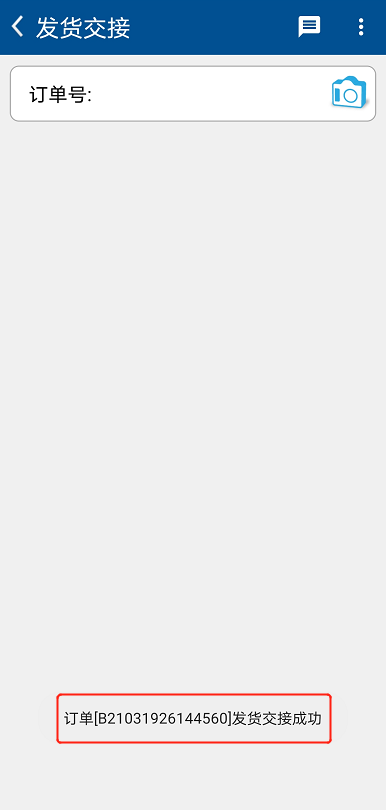 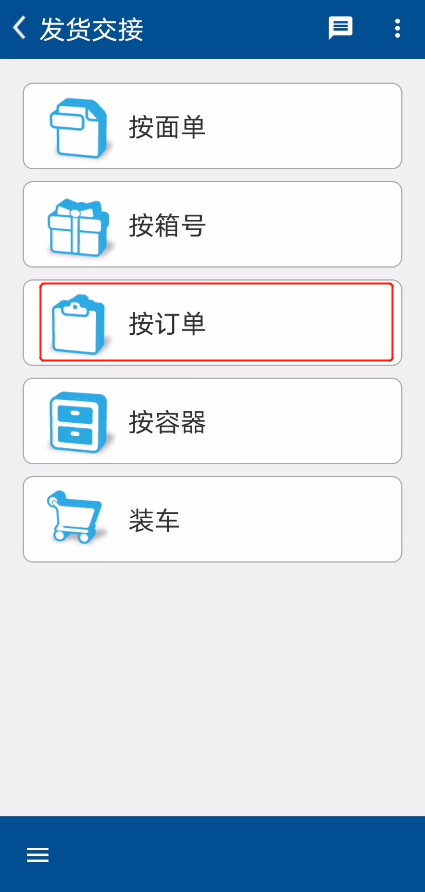 图3.5.2 发货交接
2. Pick-up and shipment
(1) Drivers arrive at the warehouse, first fill out the "driver registration form", and then enter the delivery of temporary storage area to pick up goods.
(2) According to the dispatching instructions, the driver will go to the designated platform to find the goods and take the "cargo inspection and handover sheet".
(3) The driver counts the details of the goods, inquires whether the physical quantity is consistent with the "cargo inspection and handover sheet", confirms that there is no error, and then carries the goods to the warehouse outlet and the delivery team member for review.
(4) Shipping team members and drivers in the warehouse export shipping handover area against the "cargo inspection handover sheet", review the goods out of the warehouse, count the number of boxes. After checking the consistency, both parties will sign on the "Cargo Inspection and Handover Order". After that, the delivery team members will complete the delivery handover at the RF terminal (Figure 3.5.2).
(5) After the handover is completed and released, the driver pulls the goods out of the warehouse, loads the truck and departs for delivery.
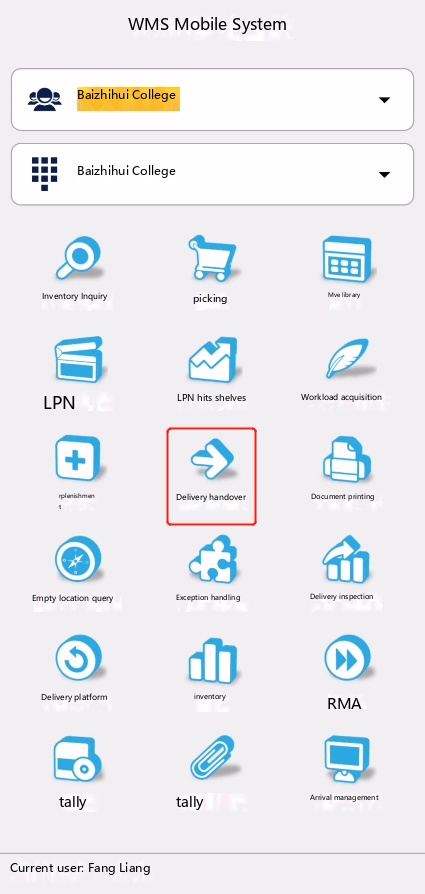 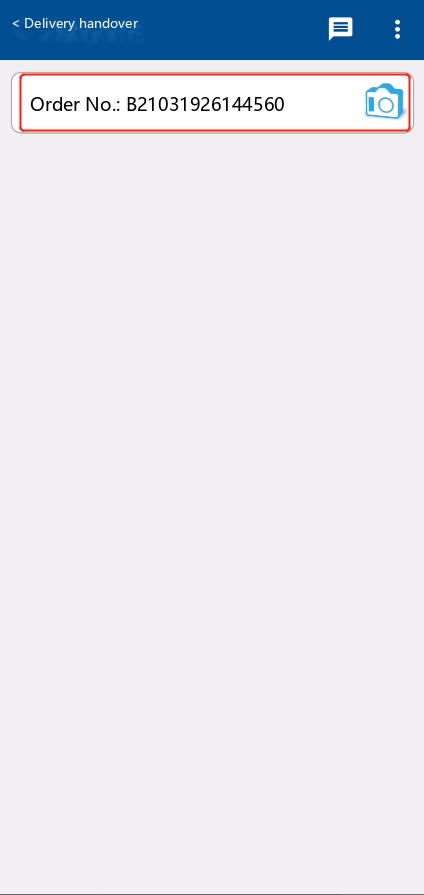 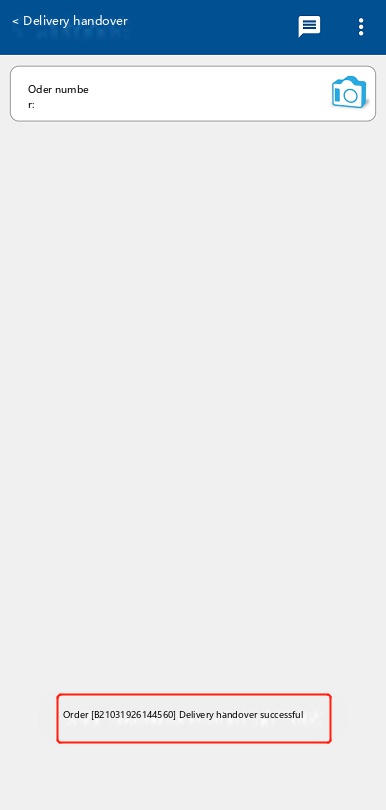 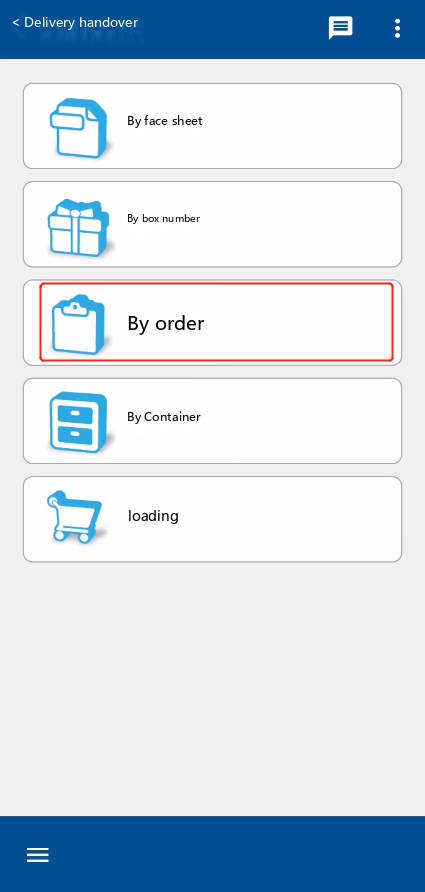 Figure 3.5.2 Shipment handover
3.作业检查
发运作业完成，配送司机拉货出仓开始配送作业。发货组长每天在电脑端【WMS】检查发货状态是否为完全发运。针对部分发运的，查找原因，并登记至“部分发运表”进行跟踪。如因库存缺货导致状态为“部分发运”的，可直接进行系统关单处理（图3.5.3）。
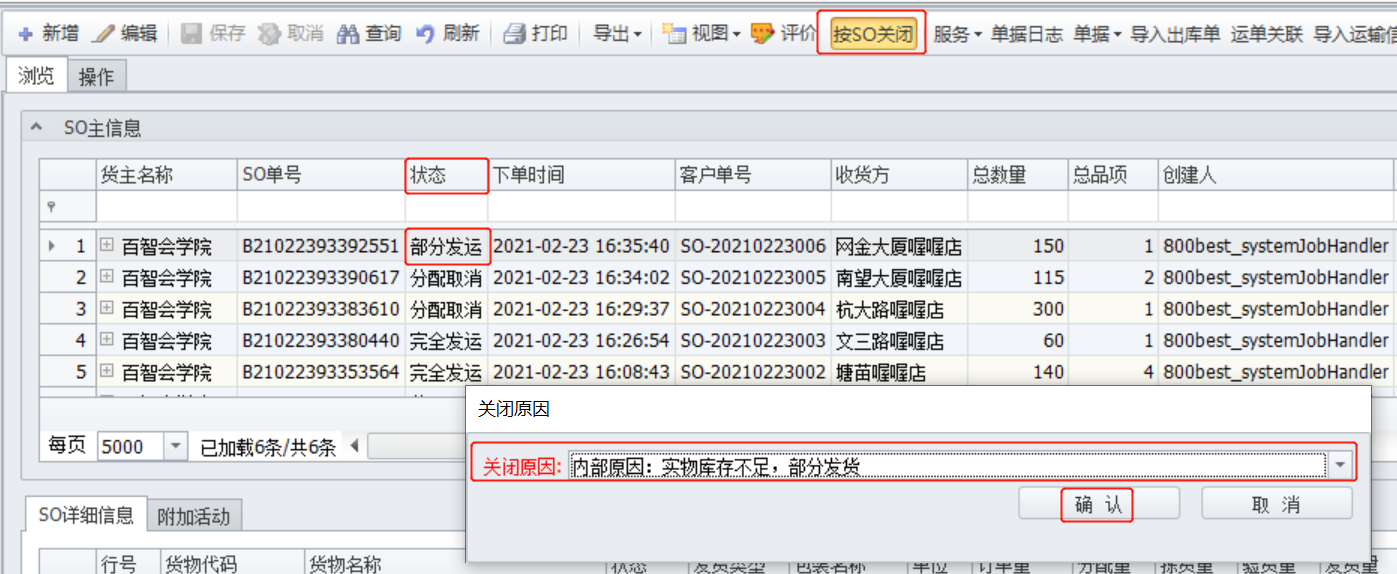 图3.5.3 订单发运查看及关单处理
3.  Inspection
After the delivery operation is completed, the delivery driver pulls the goods out of the warehouse and starts the delivery operation. The delivery team leader checks whether the delivery status is complete delivery on the computer [WMS] every day. For partial shipments, find out the reasons and register them in the "Partial Shipment Table" for tracking. If the status is "Partial Shipment" due to stock shortage, the system can directly close the order (Figure 3.5.3).
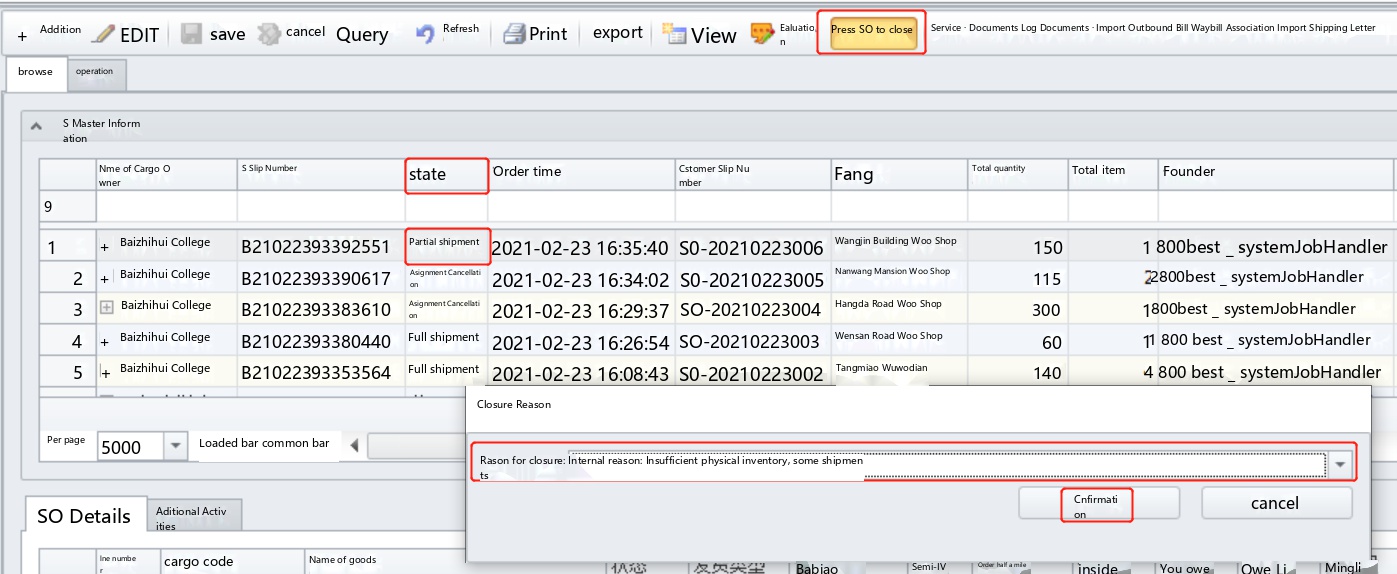 Figure 3.5.3 Inspection of Order Shipment and Processing of Customs Clearance
4.异常处理
（1）“配送出库单”与“验货交接单”不一致
配送司机清点货物时，发现“配送出库单”任务明细与“验货交接单”不一致。司机应以“验货交接单”的信息做揽收数量上报，并反馈至调度组员，由调度组员与货主客服专员核对信息，进行修改。
（2）实物数量少于“验货交接单”数量
司机清点时发现货物实物数量与“验货交接单”不一致，实物数量少于单据数量，应按如下步骤处理：
① 司机将差异明细反馈至发货组员。
② 发货组员对发货暂存区的其他月台进行货物清点，确认是否有遗漏货物。如找到该货物，继续发运操作。
③ 如仍未找到，将单据信息、少货明细，反馈至库存组员处理。
④ 库存组员补拣货物，并交发货组员复核。将验货人、拣货人信息登记至“拣货验货误差表”中，反馈至验货组长与拣货组长处理。
4. Exception handling
(1) The "Delivery Outbound Order" is inconsistent with the "Inspection Handover  Order"
When the delivery driver counted the goods, he found that the task details of the "delivery outbound order" were inconsistent with the "inspection handover order". The driver should report the collected quantity according to the information in the "Inspection Handover  Order" and feed it back to the dispatcher, who will check the information with the customer service specialist of the owner and make modifications.
(2) The physical quantity is less than the quantity of "Inspection Handover  Order"
When the driver checks, he finds that the physical quantity of the goods is inconsistent with the "Inspection Handover  Order", and the physical quantity is less than the document quantity, which should be handled according to the following steps:
① The driver feeds back the difference details to the delivery team members.
② The delivery team members shall count the goods on other platforms in the delivery temporary storage area to confirm whether there are any missing goods. If the goods are found, continue the shipping operation.
③ If it is still not found, the document information and the details of the shortage will be fed back to the inventory team for processing.
④The inventory team member picks up the goods and submits them to the shipping team member for review. Register the information of the inspector and picker in the "Picking Inspection Error Table", and feedback it to the inspection team leader and the picking team leader for processing.
4.异常处理
⑤ 如果库货组员发现所缺货物没有库存，无法补拣的，将库存缺货信息登记在“库存误差表”，并反馈至发货组长及库存组员。
⑥ 发货组长将“发货订单”缺货信息反馈至货主客服专员处理（同验货异常处理）。
⑦ 待货主客服专员同意按照差异数量出库后，发货组长通知验货组员重新打印验货交接单。
⑧ 发货组员在最新的“验货交接单”上签字（姓名、电话、出库时间），并将“验货交接单”交给司机复核签字（包含：姓名、电话，配送车牌号、提货时间）。
4. Exception handling
⑤ If the warehouse crew finds that the missing goods are out of stock and cannot be replenished, they will register the information of stock shortage in the "Inventory Error Table" and feed it back to the delivery team leader and the inventory crew.
⑥ The delivery team leader feeds back the out-of-stock information of the "delivery order" to the owner's customer service specialist for handling (the same as handling abnormal inspection).
⑦ After the owner's customer service commissioner agrees to release the goods in accordance with the difference in quantity, the head of the shipment team notifies the inspection team to reprint the goods inspection handover sheet.
⑧ The delivery team members sign the latest "inspection handover order" (name, telephone, delivery time), and hand over the "inspection handover order" to the driver for review and signature (including: name, telephone number, delivery license plate number, pick-up time).
4.异常处理
（3）实物数量多于“验货交接单” 数量
司机清点时发现货物实物数量与“验货交接单”不一致，实物数量多于单据数量，应按如下步骤处理：。
① 司机将差异信息反馈至发货组员。
② 发货组员复核后，将货物实物与“验货交接单”的差异信息反馈至发货组长处理。
③ 发货组长将单据信息、多出货物，交给库存组长。库存组长将多拣货物退回拣选区，将验货人、拣货人信息登记至“拣货验货误差表”中，反馈至验货组长与拣货组长处理。
④ 如果未找到有库位缺货，该货物应视为盘盈。库存组长将盘盈信息登记在“库存误差表”中 。
4. Exception handling
(3).The physical quantity is more than the quantity of the "goods inspection and handover sheet"
If the driver's count reveals that the physical quantity of the goods does not correspond to the "goods inspection and handover sheet" and that the physical quantity is greater than the documented quantity, the following steps should be taken:.
① The driver feeds back the discrepancy information to the shipping team member.
② After reviewing the goods, the shipping team member will feedback the discrepancy information between the goods and the "goods inspection and handover order" to the shipping team leader.
③ The shipping team leader gives the information of the documents and the overpicked goods to the inventory team leader. The inventory leader returns the overpicked goods to the picking area, registers the information of the inspector and the picker in the "Picking and Inspection Error Table", and sends it back to the inspection leader and the picking leader for processing.
④ If no out-of-stock item is found, the item should be considered as inventory surplus. The inventory leader registers the inventory surplus information in the "Inventory Error Sheet".